SE   DESPIERTA
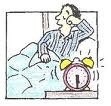 A  LAS  SEIS  Y  MEDIA  DE  LA MAÑANA
SE    LEVANTA
A   LAS  SIETE  MENOS   CUARTO
06:45
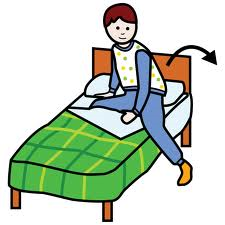 SE     DUCHA
A     LAS   SIETE   Y  CUARTO
07:15
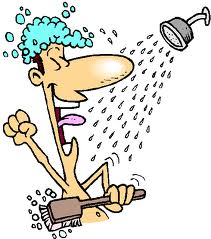 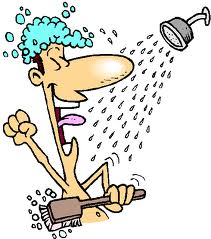 SE     VISTE
A    LAS  OCHO   MENOS   DIEZ
07:50
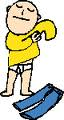 SE    PEINA
A    LAS     OCHO  MENOS CINCO
07:55
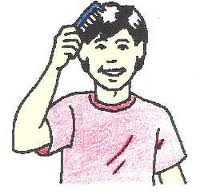 DESAYUNA
A  LAS  OCHO
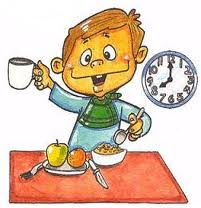 PREPARA SU MOCHILA
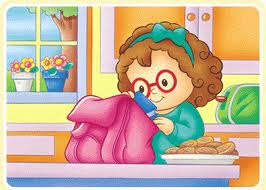 A  LAS OCHO Y VEINTE
08:20
COGE EL AUTOBÚS
A   LAS  OCHO  Y MEDIA
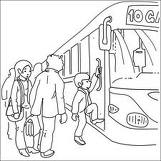 08:30
VA   AL   COLEGIO
A  LAS  NUEVE  MENOS VEINTE
08:40
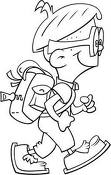 COLE
ESTUDIA  MATES
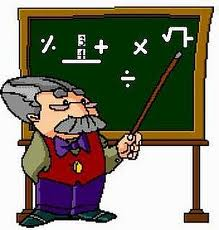 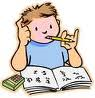 09:00
A   LAS     NUEVE
ES  HORA  DEL RECREO
JUEGA CON SUS AMIGOS
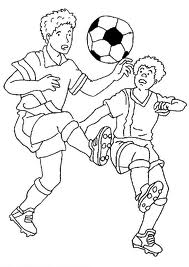 11:35
A  LAS  DOCE MENOS VEINTICINCO
ES  HORA  DEL  RECREO
HABLA CON SUS AMIGOS
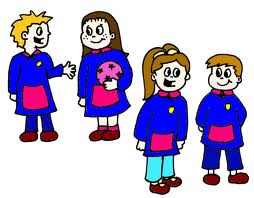 ESTUDIA    MÚSICA
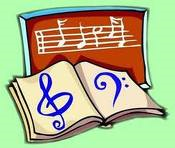 12:00
AL MEDIODÍA
ALMUERZA
A  LA UNA Y MEDIA DE LA TARDE
1 3:30
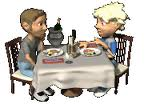 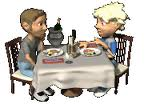 VUELVE  A  CASA
A   LAS     CINCO  DE LA TARDE
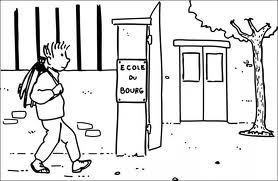 17:00
CASA
CENA  CON  LA  FAMILIA
A   LAS  OCHO  Y  MEDIA  DE  LA  NOCHE
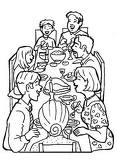 20:30
HACE  SUS  DEBERES
A   LAS   NUEVE
21:00
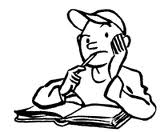 SE    LAVA
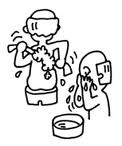 A    LAS  NUEVE   Y   MEDIA
21:30
VE  LA  TELEVISIÓN
A    LAS   DIEZ   MENOS  CUARTO
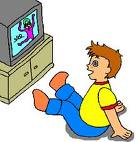 21:45
SE    ACUESTA
A   LAS  DIEZ   Y  MEDIA
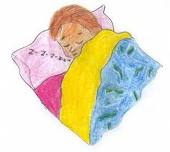 22:30
¡MANOS    A    LA    OBRA !
¿QUÉ   HACES ?
LA RESPUESTA APARECERÁ DENTRO DE 7 SEGUNDOS.
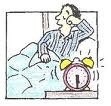 ME  DESPIERTO
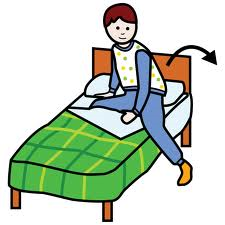 ME    LEVANTO
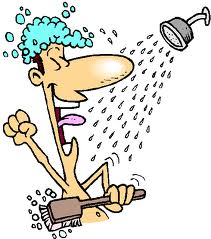 ME   DUCHO
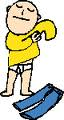 ME  VISTO
ME  PEINO
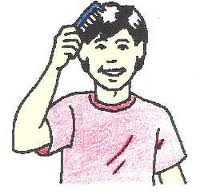 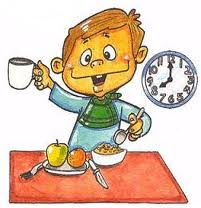 DESAYUNO
PREPARO  MI  MOCHILA
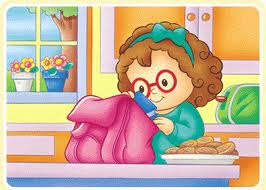 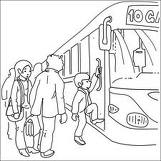 COJO   EL  AUTOBÚS
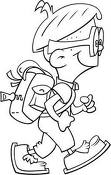 COLE
VOY    AL   COLEGIO
ESTUDIO   MATES
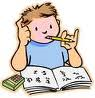 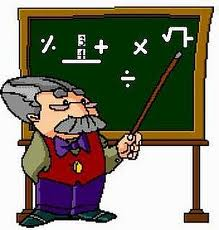 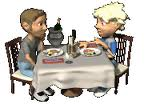 ALMUERZO
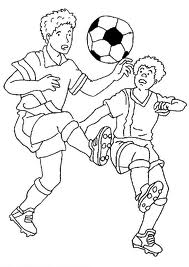 JUEGO   AL  FÚTBOL
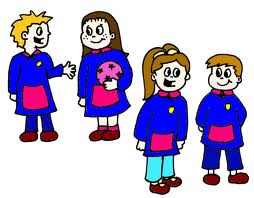 HABLO  CON  LOS  AMIGOS
ESTUDIO MÚSICA
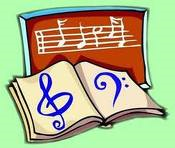 VUELVO  A  CASA
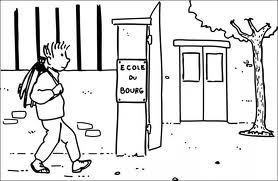 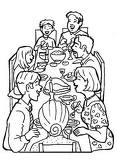 CENO  CON  LA FAMILIA
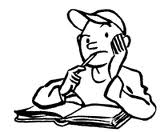 HAGO MIS DEBERES
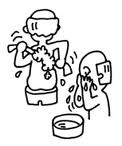 ME LAVO
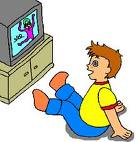 VEO LA TELEVISIÓN
ME ACUESTO
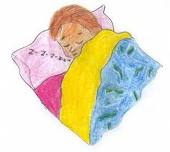